Vocabulary Reviewfor
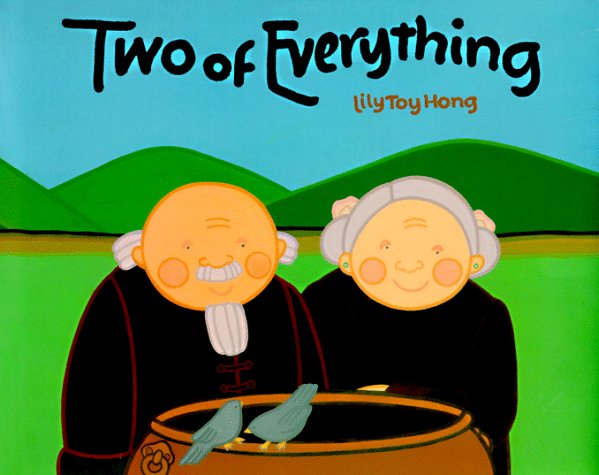 A gorilla sitting in our classroom would look very _____.
a)  search
b)  leaned
c)  contained
d)  tossed
e)  startled
f)  grateful
g)  odd
h)  village
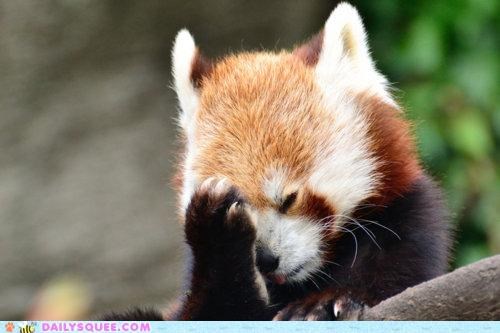 OOPS!!  Try Again
GOOD JOB!!
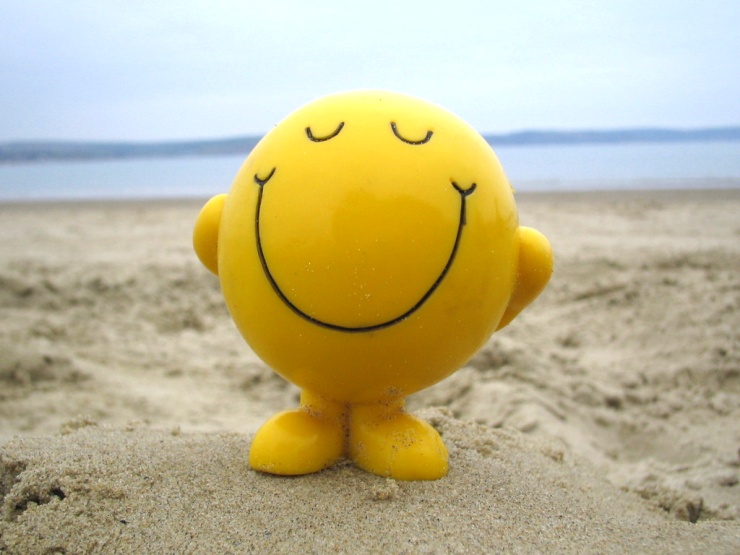 The girl walked through the _____ to get to her friends house.
a)  search
b)  leaned
c)  contained
d)  tossed
e)  startled
f)  grateful
g)  odd
h)  village
GOOD JOB!!
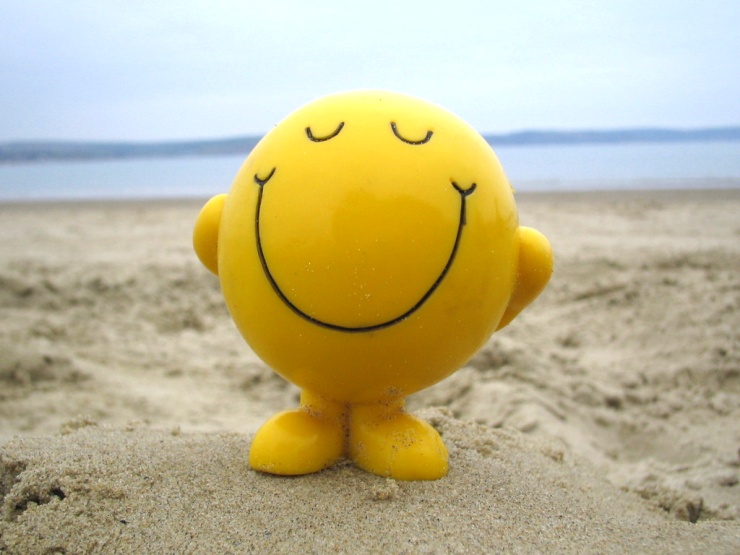 I was _____ when we finally found my lost puppy.
a)  search
b)  leaned
c)  contained
d)  tossed
e)  startled
f)  grateful
g)  odd
h)  village
GOOD JOB!!
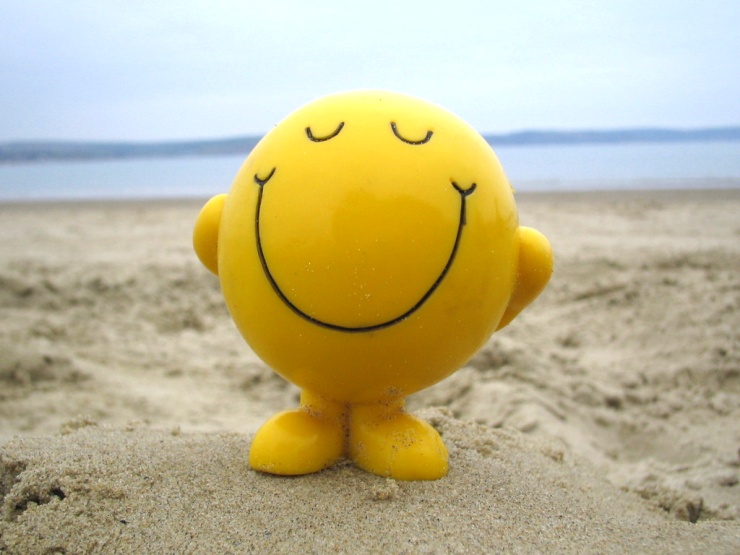 After the race, I _____ against the tree to catch by breath.
a)  search
b)  leaned
c)  contained
d)  tossed
e)  startled
f)  grateful
g)  odd
h)  village
GOOD JOB!!
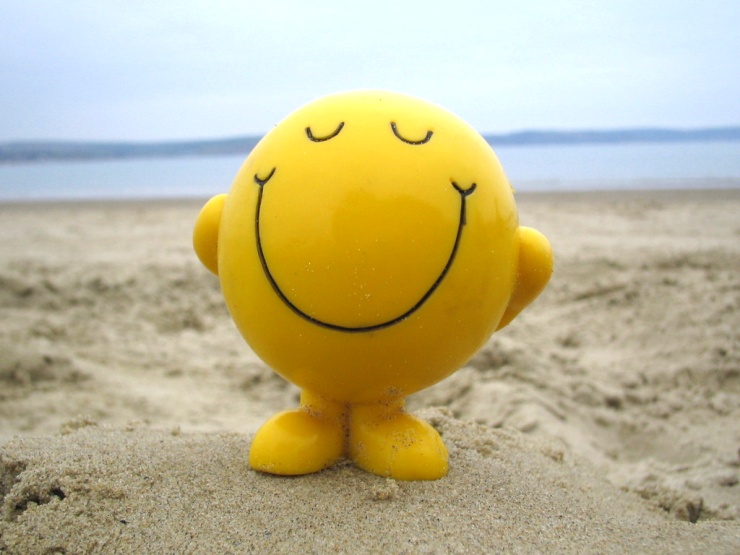 She was _____ when she arrived at her surprise party.
a)  search
b)  leaned
c)  contained
d)  tossed
e)  startled
f)  grateful
g)  odd
h)  village
GOOD JOB!!
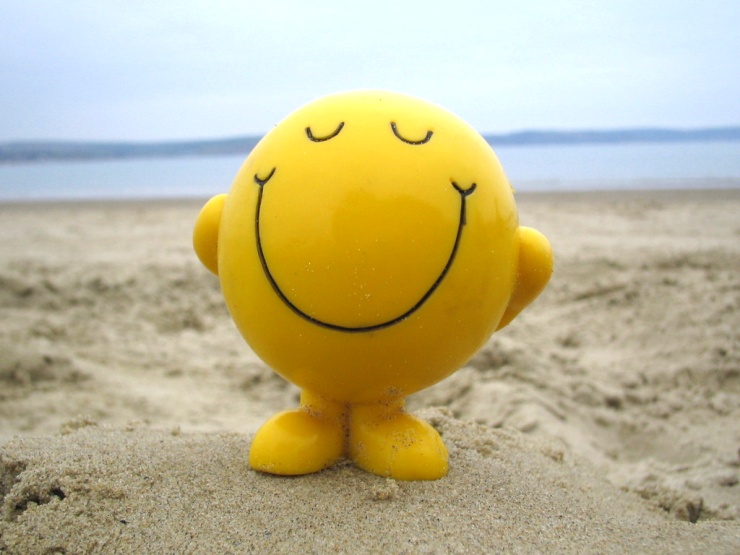 The plastic baggie _____ all the things needed to play the game.
a)  search
b)  leaned
c)  contained
d)  tossed
e)  startled
f)  grateful
g)  odd
h)  village
GOOD JOB!!
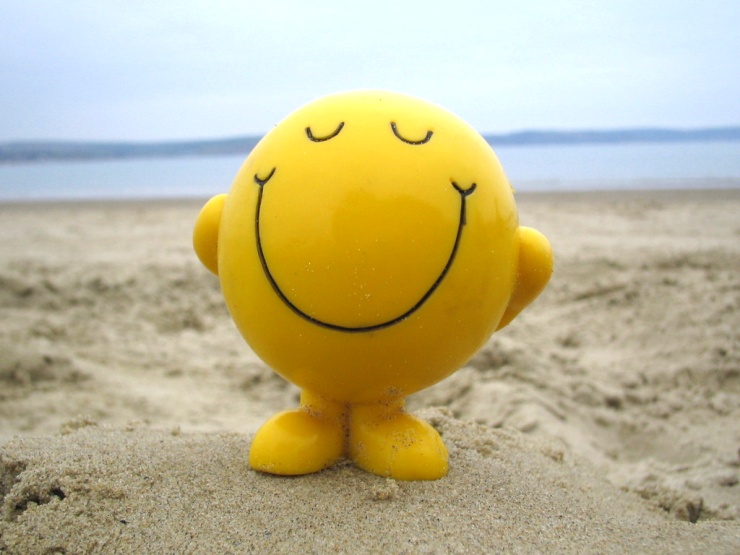 The children had to _____ for the hidden clues.
a)  search
b)  leaned
c)  contained
d)  tossed
e)  startled
f)  grateful
g)  odd
h)  village
GOOD JOB!!
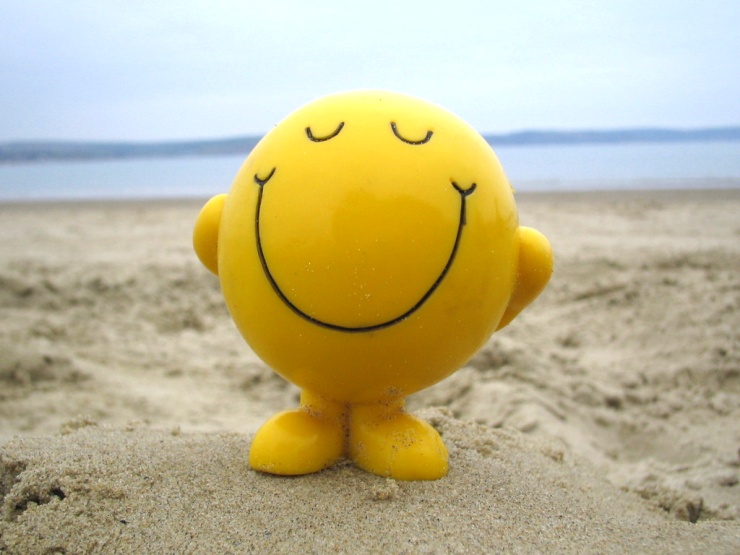 The little boy _____ the ball into the basket.
a)  search
b)  leaned
c)  contained
d)  tossed
e)  startled
f)  grateful
g)  odd
h)  village
GOOD JOB!!
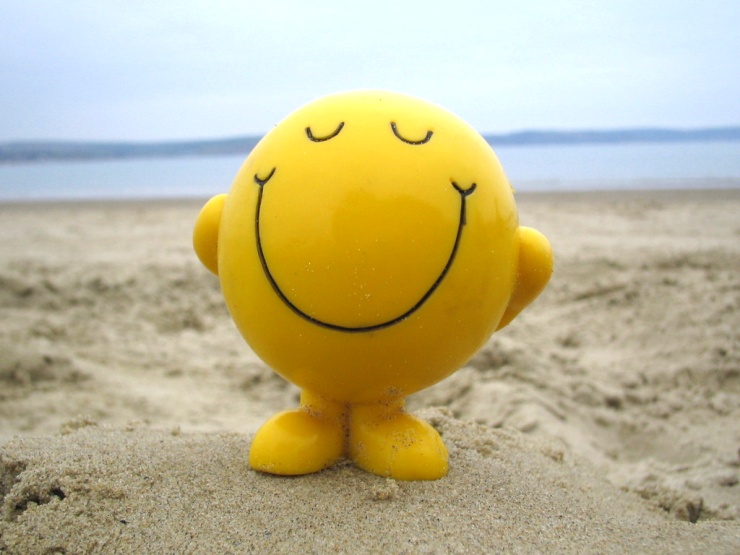 If you are this, you might jump or scream.
a)  search
b)  leaned
c)  contained
d)  tossed
e)  startled
f)  grateful
g)  odd
h)  village
GOOD JOB!!
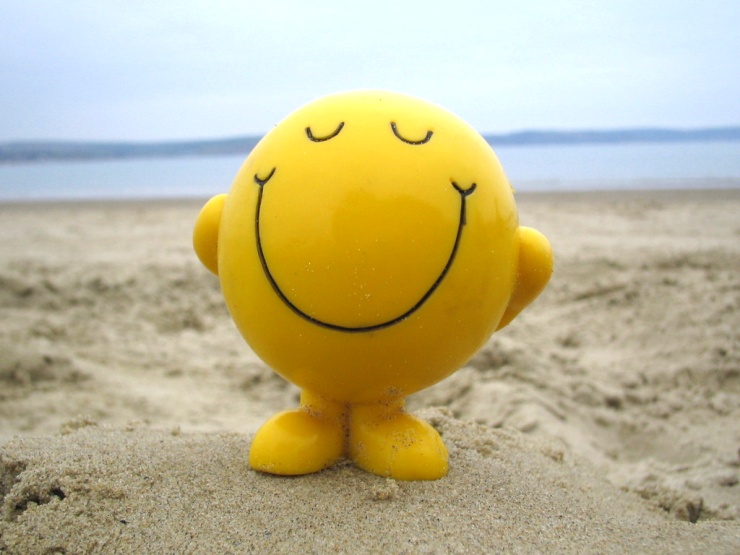 Baseballs, trash, or dirty socks might have this done to them.
a)  search
b)  leaned
c)  contained
d)  tossed
e)  startled
f)  grateful
g)  odd
h)  village
GOOD JOB!!
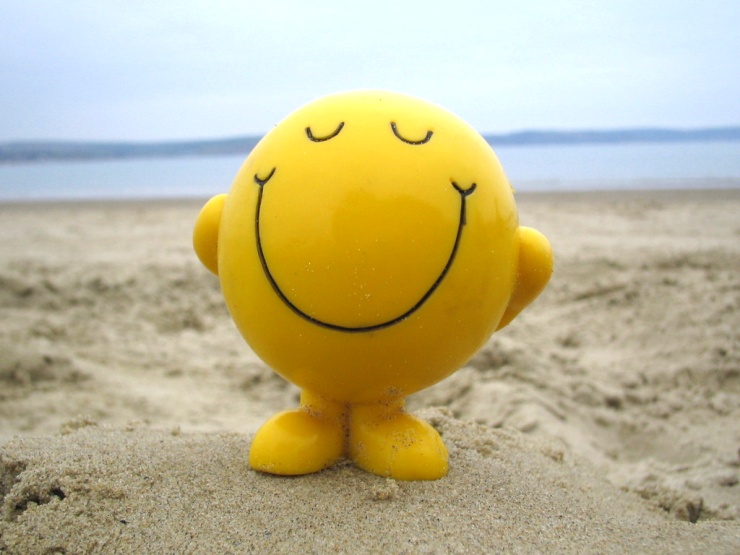 When you play hide and seek, you do this.
a)  search
b)  leaned
c)  contained
d)  tossed
e)  startled
f)  grateful
g)  odd
h)  village
GOOD JOB!!
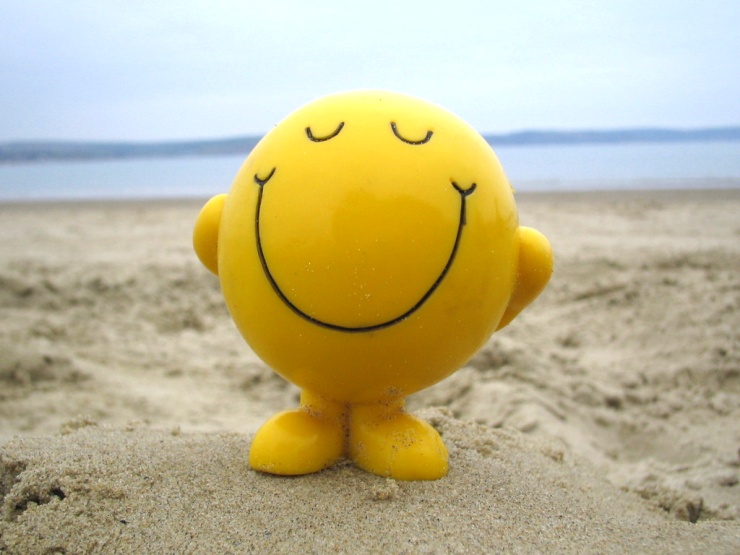 Characters in fairy tales might live in this place.
a)  search
b)  leaned
c)  contained
d)  tossed
e)  startled
f)  grateful
g)  odd
h)  village
GOOD JOB!!
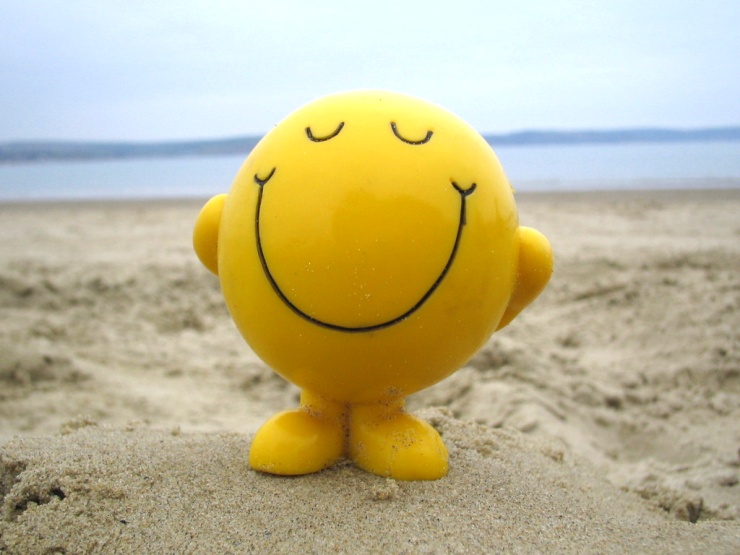 I am always inside, never outside.  What am I?
a)  search
b)  leaned
c)  contained
d)  tossed
e)  startled
f)  grateful
g)  odd
h)  village
GOOD JOB!!
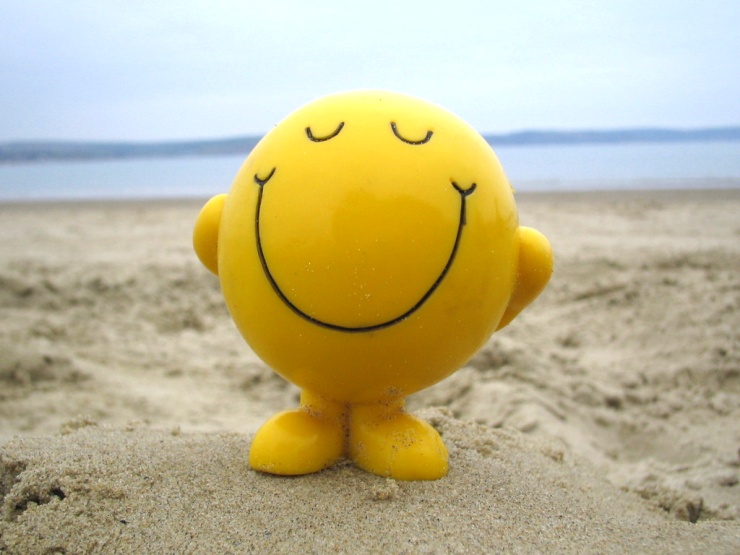 A three-dollar bill would be this.
a)  search
b)  leaned
c)  contained
d)  tossed
e)  startled
f)  grateful
g)  odd
h)  village
GOOD JOB!!
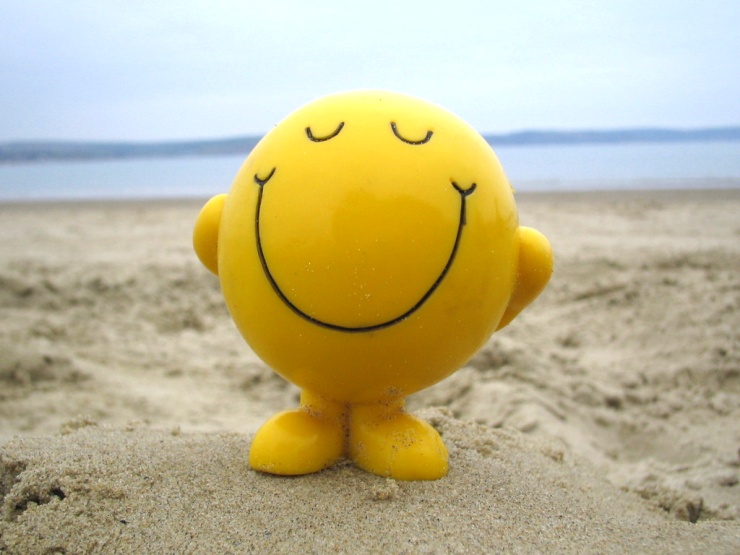 Each year in November we celebrate a special day for being this.
a)  search
b)  leaned
c)  contained
d)  tossed
e)  startled
f)  grateful
g)  odd
h)  village
GOOD JOB!!
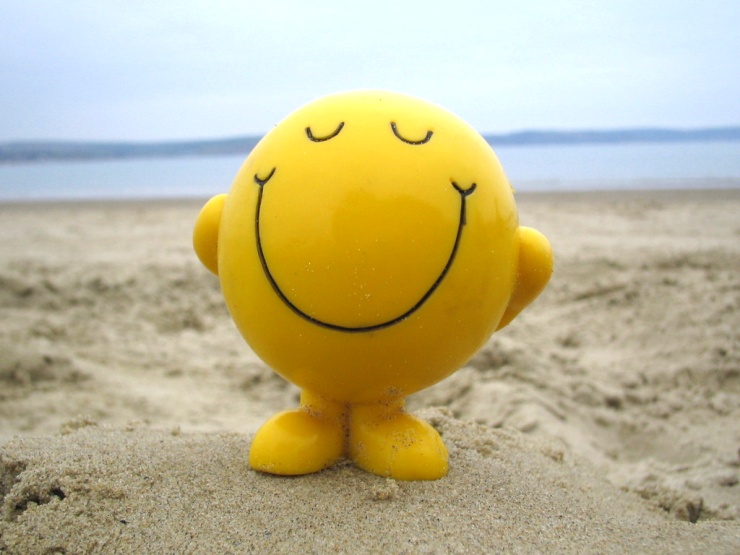 You may have done this forwards, backwards, or over.
a)  search
b)  leaned
c)  contained
d)  tossed
e)  startled
f)  grateful
g)  odd
h)  village
GOOD JOB!!
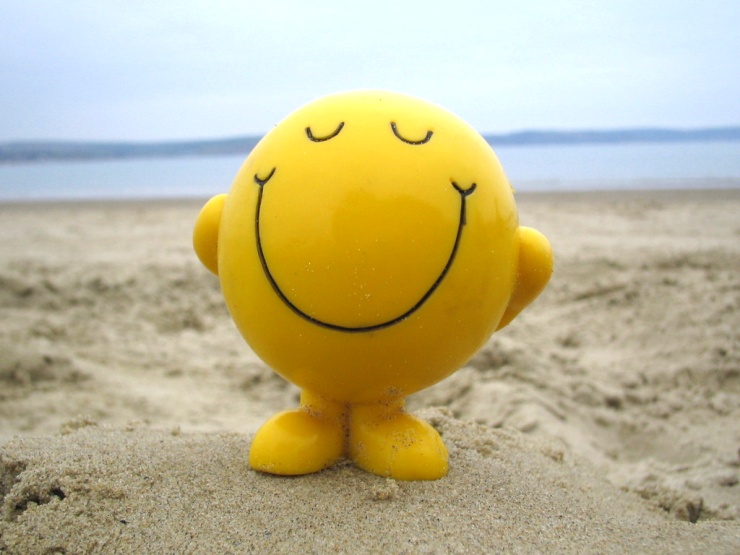 Nice Work!!
You have
mastered your Vocabulary Words!
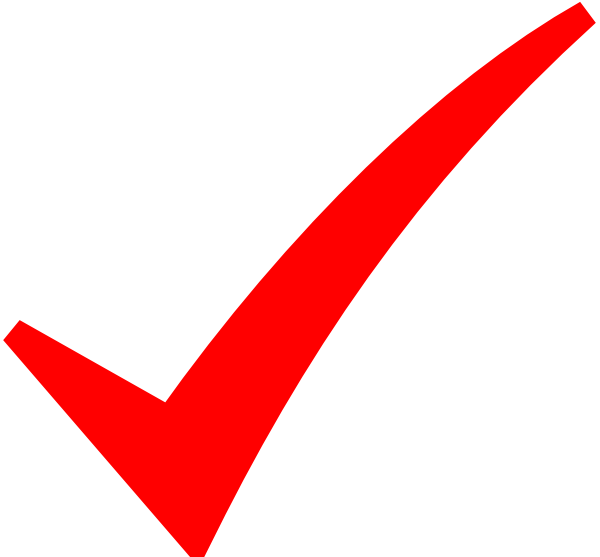